PROGRAMA QUALIFICA APS GOIÁS-
Monitoramento – fev/24
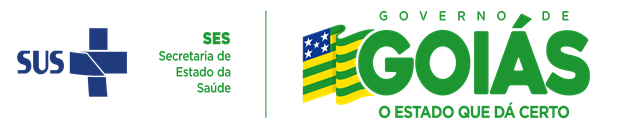 PROGRAMA QUALIFICA APS GOIÁS
Resolução CIB nº 220/21

Edital nº 001, de 19 de novembro de 2021 

Objetivo: 

Aportar cofinanciamento estadual para a instituição de equipes multiprofissionais no âmbito das equipes da Estratégia Saúde da Família (EM-ESF) nos municípios goianos de forma a aumentar a resolutividade da Atenção Primária à Saúde por meio de atendimento integrado, integral, multidisciplinar e resolutivo.
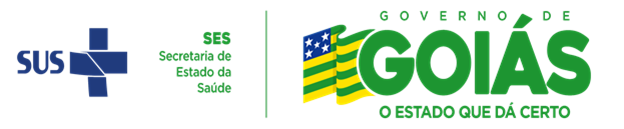 PROGRAMA QUALIFICA APS GOIÁS
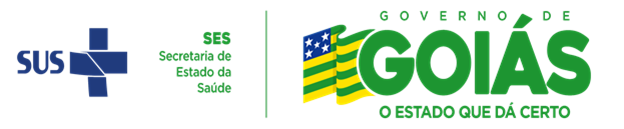 PROGRAMA QUALIFICA APS GOIÁS
Adesão: 

Manifestação de interesse, celebrado por meio de Termo de Compromisso firmado entre a SES-GO e a respectiva Secretaria Municipal de Saúde (SMS) enviado pelo e-mail gestaoaps.saude@goias.gov.br .

Para fins de consolidação por competência financeira serão considerados os Termos de Compromisso enviados até o último dia útil do respectivo mês. 

Suspensão do recurso:

Falta de profissionais cadastrados INE informado em Termo de Compromisso;
falta de produção mínima de categoria profissional, segundo CBO informado.
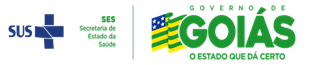 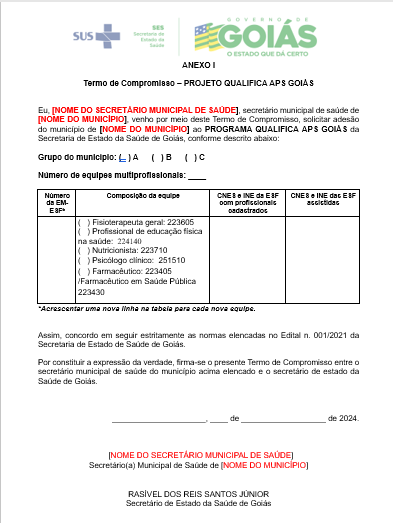 Modelo de Termo de Compromisso
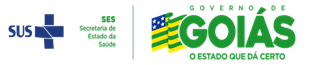 PROGRAMA QUALIFICA APS GOIÁS
Composição da equipe EM-ESF
Composição por CBO: 
Farmacêutico: 223405 /Farmacêutico em Saúde Pública 223430; 
Fisioterapeuta geral: 223605; 
Nutricionista: 223710; 
Profissional de educação física na saúde:  224140; 
Psicólogo clínico:  251510.

Carga horária de 30h semanais por profissional.

Cada EM-ESF poderá ter somente um profissional por categoria.

As categorias profissionais informadas no Termo de Compromisso não poderão ser alteradas por um período de um ano.
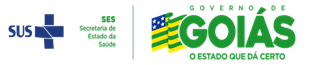 PROGRAMA QUALIFICA APS GOIÁS
Monitoramento
A GERAP realiza o monitoramento atualmente utilizando: 
CNES: Composição da equipe EM-ESF;
SISAB: Produção por categoria profissional;
Visitas técnicas aos municípios
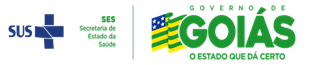 PROGRAMA QUALIFICA APS GOIÁS
Panorama atual
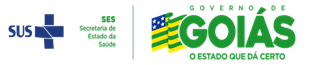 PROGRAMA QUALIFICA APS GOIÁS
PANORAMA ATUAL PROFISSIONAIS
413 profissionais
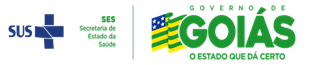 OBRIGADA!

Gerência de Atenção Primária
Coordenação de Gestão e Monitoramento de Atenção Primária
62 3201 7876/7000
gerenciaaps.sais@gmail.com
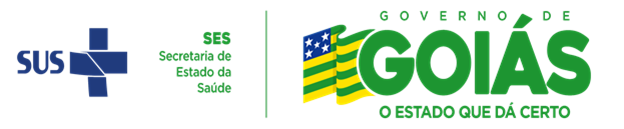